State of Nebraska
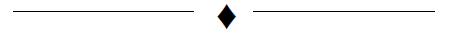 Coronavirus Relief Fund Programs
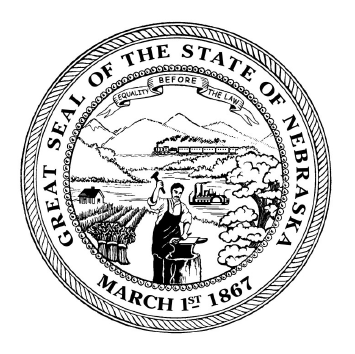 1
10/19/2020
Initial Coronavirus Relief Fund Program Allocations
Community CARES 			$85 Million
Businesses  				$392 Million
Small Business Stabilization- $230 Million
Livestock Producers Stabilization- $100 Million
Remote Access Grant Program - $40 Million
Workforce Retraining Initiative - $16 Million
Gallup Back to Business - $1 Million
Admin Support to all Business Programs - $5 Million
UI Trust Fund and GF Flexibility     $427 Million 
State Government 			$80 Million
Local Government			$100 Million
			Total 	$1.084 Billion
2
[Speaker Notes: These are the program allocations that we announced in May with the exception to the state and local. As you may recall, the Local Government program was expanded to cover presumed payroll for certain employees and subsequently we increased the allocation to Local Government by $30 million for a total of $130 million.]
Nebraska Coronavirus Relief Fund Program Utilization
Community CARES – Department of Health & Human Services



Grow Nebraska – Department of Economic Development
* - Denotes anticipated utilization through Dec.
$160 Million of Under Utilized Funding
3
[Speaker Notes: These programs’ applications are closed.
Community CARES
Stabilization Grant (746 awards) – minimum of $12,000 to awardees to provide working capital for 501©3 non-profits and several types of DHHS – Licensed care providers including assisted living facilities and rural health clinics
Response & Recovery (198 awards) – provided to 501©3 non-profit DHHS- licensed care providers to support programming focused on helping children, families, and communities respond and recover from the public health emergency. Programming included housing security, food access and behavioral health resources
Health Places (832 awards) funds to acquire PPE and cleaning supplies for child care providers and houses of worship

Grow Nebraska
Small Business & Livestock Stabilization (18,829 awards) $12,000 grants made to businesses and individuals impacted by COVID-19 and corresponding business interruptions
Workforce Retraining Initiative (6 awards to Community Colleges) is a collaborative effort between DED and Nebraska Community Colleges extended to individuals who are un- or underemployed as a result of COVID-19 works as a grant to the community colleges for scholarships to individuals.
Rural Broadband Remote Access (60 awards) as announced last week is a program to help connect individuals and communities across the state to  high speed internet services. 
Gallup Business Leadership is a 30 week online course to learn techniques to leading teams through this unprecedented time.]
State & Local Government and UI Trust Utilization
State Government Program: Expenditures include $35.8 million of PPE to Local Health Departments to assist in mitigating the spread of COVID-19.




.
4
[Speaker Notes: Local Government program has been slow going, as our team with NEMA and Deloitte are working with Local Governments to submit for FEMA Public Assistance reimbursement of eligible expenses which requires documentation of those expenses.  

NOTE: $82M in expenses were submitted to FEMA for Public Assistance reimbursement and have been reviewed by FEMA and approved.  We are in the final process of reconciling purchase orders and invoices and have documentation to support an initial draw down of $33.9M from FEMA to reimburse the CRF, thereby making those dollars available for other support.]
PHASE 2 – Coronavirus Relief Fund Programs
Community CARES 2		$48.5 Million
Hospital Capacity Program	$40 Million
Grow Nebraska 2			$146.25 Million
State Government		$100 Million
Local Government 		Expanded Support
5
Community CARES 2 - $48.5 Million
Application Programs
Stabilization Grant 			$29 Million	
First Come First Serve (FCFS)
Minimum $12,000 grant awards to charities and DHHS-licensed care organizations. 

Healthy Places Grant (FCFS)		$500,000
Maximum $1,500 grant awards to purchase PPE and cleaning supplies.
6
[Speaker Notes: Application Programs – Grants must be applied for]
Community CARES 2 – Continued
Direct-Payment Programs
Response and Recovery Grant		$2.2 Million
Additional funds for Round 1 grantees who continue to meet increasing needs of their communities

Food Bank Stabilization Grant 		$11 Million
Direct payments to Food Bank for the Heartland and Food Bank of Lincoln
These food banks manage statewide distribution to more than 200 local organizations

Child Care Stabilization Grant		$2.5 Million
$1,200 direct payments to DHHS-licensed subsidy providers

Housing & Shelter Stabilization Grant	$3.3 Million
Direct payments to organizations across the state who provide eviction-prevention and other housing security assistance
7
[Speaker Notes: Direct-Payment Programs – The eligible entities will not have to do a formal application.]
Hospital Staffing Support Program
Up to $40 Million to address hospital staffing shortages

Provided to General Acute Care Hospitals who demonstrate a need and ability to increase capacity to treat COVID-19 patients

Eligible expenditures include:
Increasing nursing staff and respiratory therapists
Hospital Screener Support, and 
Hazard pay for current staff to increase additional shifts in treating COVID-19 patients
8
Grow Nebraska 2 - $146.25 Million Application Programs
Stabilization Grants Round 2 (FCFS)	$25 Million
Small Business - $15 Million - $12,000 grant awards
Livestock - $10 Million - $12,000 grant awards
Restaurants & Bars (FCFS)		$20 Million
$12,000 grant to eligible awardees 
Entities who did not participate in the original Small Business Grant program, may be eligible for $24,000.
Cosmetic, Massage, and Body Art (FCFS)  $22 Million
$12,000 grant awards
Events Centers & Sports Arenas		$20 Million
Up to $500,000 grant awards on a tiered basis based on seating and square footage
Hotels & Convention Centers		$34 Million
Up to $500,000 grant awards on a tiered basis based on meeting space and approximate guests
9
[Speaker Notes: Application Programs – Grants must be applied for]
Grow Nebraska 2 – ContinuedDirect-Payment Programs
Ethanol Producers			$15 Million
Awards based on name-plate capacity data

Zoo Stimulus				$6.05 Million
Grants will be awarded to Omaha’s Henry Doorly Zoo, Lincoln Children’s Zoo, and Riverside Discovery Center in Scottsbluff 

Movie Theaters				$3.2 Million
Grant awards will be distributed on a $10,000 allocation per screen in facility.
CARES PR Campaign			$1 Million
Campaign to ensure Nebraska providers and non-profits are informed and aware of the various grant opportunities.
10
[Speaker Notes: Direct-Payment Programs – The eligible entities will not have to do a formal application.]
Coronavirus Relief Fund Program Timeline
11
Existing CRF Program Updates
Local Government – Expanded Support
Expansion of eligibility under the current allocation to cover payroll costs for March 1st through May 31st 
Includes dispatchers, corrections, and public health staff 
	More information will be provided by NEMA
State Government - $100 Million
Additional support to state agencies to reimburse eligible expenses related to COVID-19
UI Trust Support - $28.4 Million
12
[Speaker Notes: As FEMA PA reimbursement funds are validated and received the receipt of those funds may be used to
Offset NSP eligible expenses
Offset Corrections COVID-19 eligible expenses]
Coronavirus Relief Fund Programs
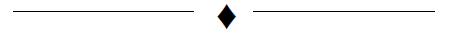 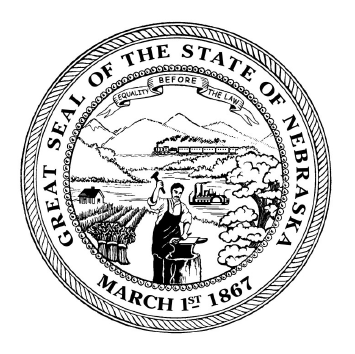 https://coronavirus.nebraska.gov/Home
13